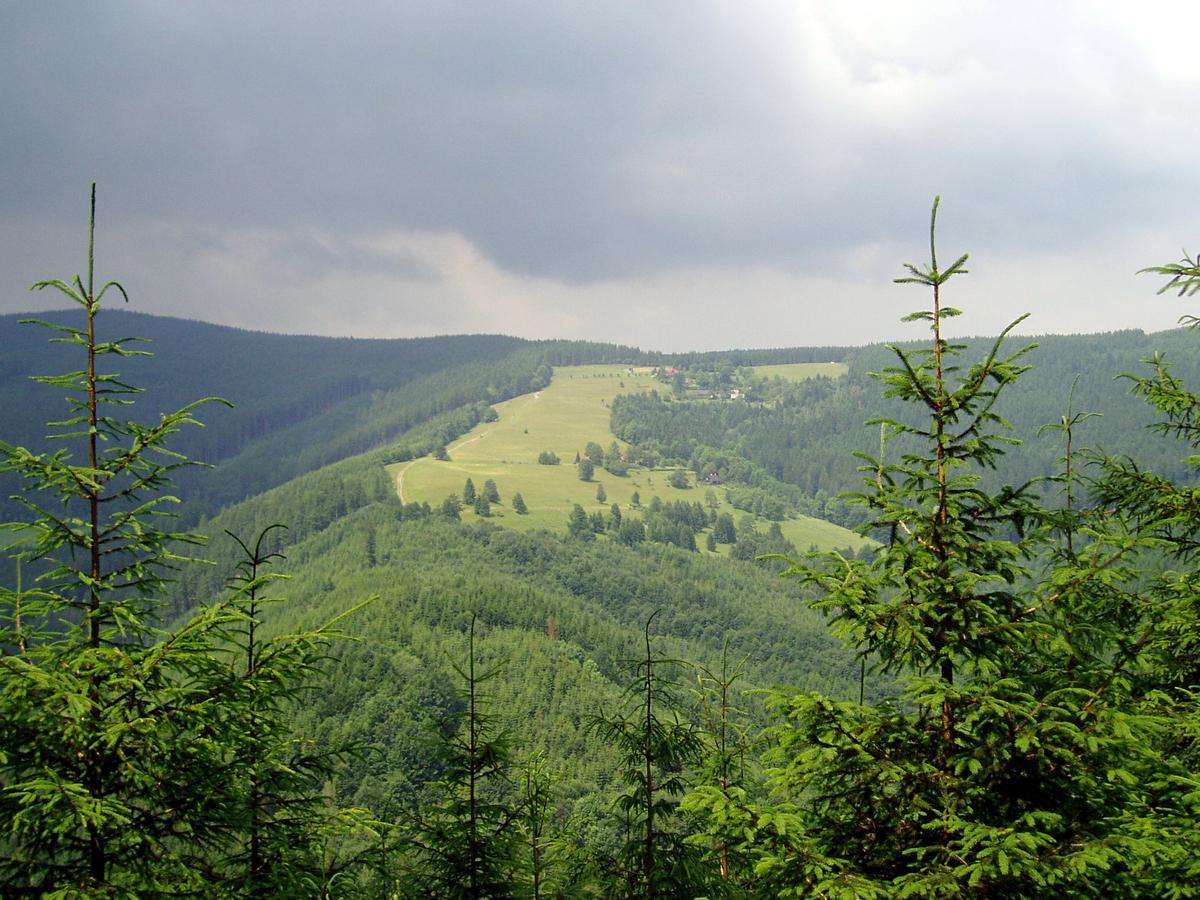 MIONŠÍ
Historie
1895 – se stal majitelem celé oblasti k níž les náležel Bedřich Habsburský, který později založil prales Mionší
První zmínka je již z roku 1922
Název pralesa pochází ze slova „menší“
1933 – rezervace o rozloze 95 ha
1954 – rezervace o rozloze 160,7 ha
V pralese se zachoval patník Těšínského knížectví
V pralese můžeme spatřit stromy, které jsou staré až 450 let
Do padesátých let 20.stol. se zde vyskytoval i tetřev hlušec
Základní údaje:
 patří k nejznámějším rezervacím v Moravskoslezských Beskydech a také k největším pralesům v České republice.
Nachází se na hřebeni a přilehlých příkrých svazích vrcholů Úplaz (949,6 m) a Velká Polana (893 m) exponovaných k východu a západu
Leží v nadmořské výšce 720 až 950 m, asi 9 km jihozápadně od Jablunkova mezi obcemi Dolní a Horní Lomná
Celková výměra 169,70 ha.
 Tvoří ho prameniska, lesní louky a drobné skály
Počet obratlovců: okolo 110 druhů
Flora
Lesní porosty patří ke květnatým bučinám, maloplošně se vyskytují suťové a roklinové lesy. Hlavními dřevinami jsou buk lesní, jedle bělokorá a také javor klen. V nejvyšších polohách rezervace je přirozenou součástí porostu smrk, na vlhčích místech jasan ztepilý. 
Kořenové patro tvoří např. bez černý, lýkovec jedovatý nebo meruzalka alpská. 
V bylinném patře roste např. kyčelnice devítilistá, kyčelnice cibulkonosná, lilie zlatohlavá, měsíčnice vytrvalá, netýkavka nedůtklivá atd.
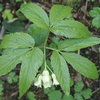 Kyčelnice devítilistá
Pro růst hub je tato lokalita nenahraditelná. Na jednotlivé druhy dřevin se vážou specifické druhy dřevokazných hub, jako např. lesklokorka nebo korálovec. K velmi vzácným druhům patří penízečka liláková, šupinovka ježatá, hlíva ušatá atd.
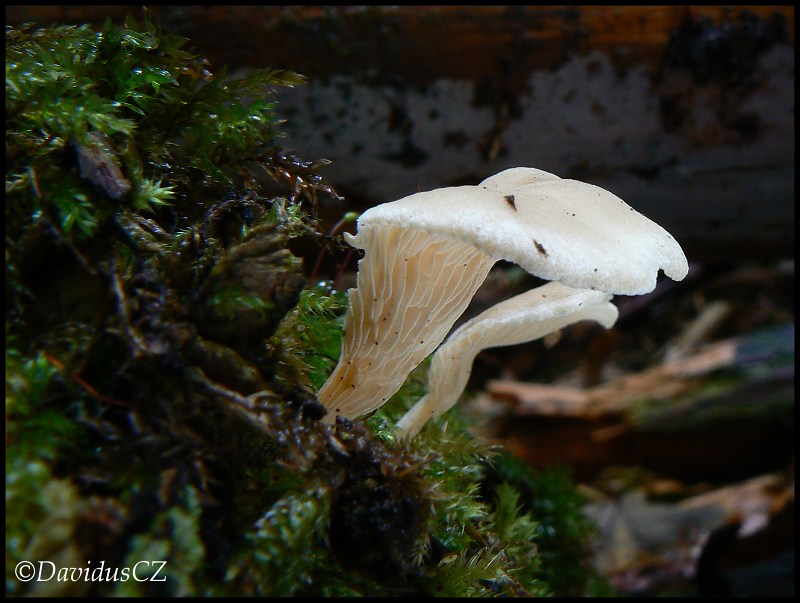 Hlíva ušatá
Fauna
Místní fauna je reprezentována především horskými druhy a je velmi zajímavá. Vyskytují se zde velmi vzácné druhy hmyzu, např. drabčíci nebo vzácné druhy motýlů např. hřbetozubec tmavoúhlý. Z měkkýšů zde bylo nalezeno přes 60 druhů, např. vřetenatka hrubá nebo modranka karpatská. Obojživelníci jsou zastoupeni mlokem skvrnitým a skokanem hnědým, z plazů se vyskytuje zmije obecná.
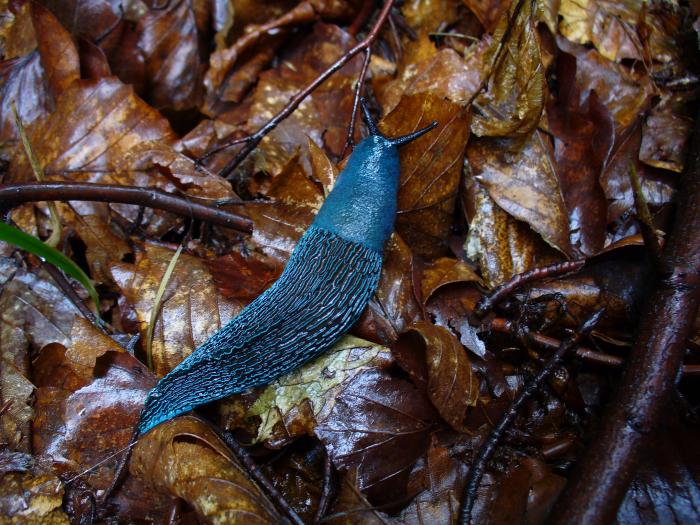 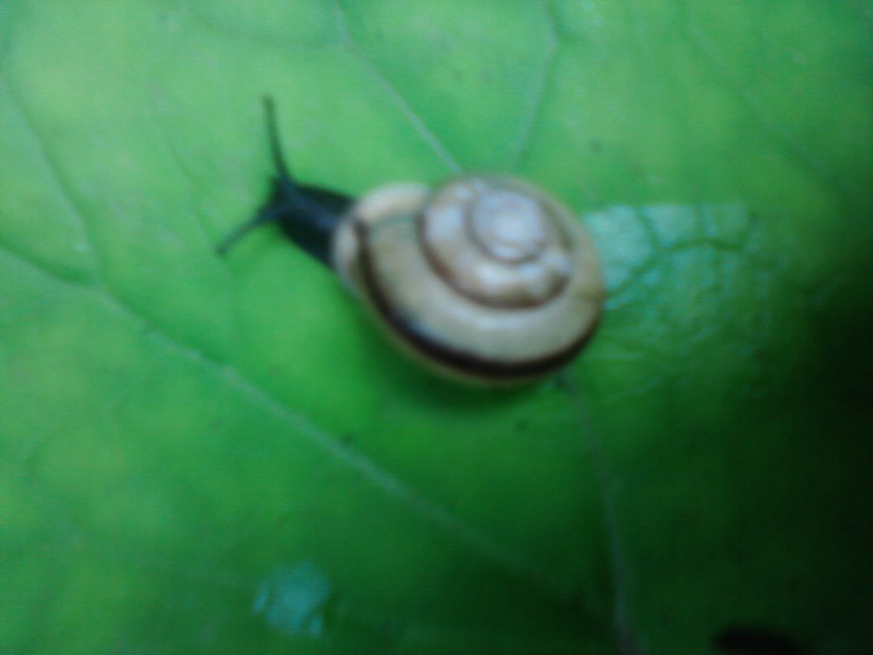 Páskovka hajní
Modranka karpatská
Ptáci jsou zastoupeni nejvíce. Dutin ve stromech využívá hlavně brhlík, šoupálek nebo datlík tříprstý. Kolem pralesa se také zdržuje jeden pár čápa černého.

Z menších savců byl mimo běžné druhy zjištěn chladnomilný rejsek horský. Díky zachovalému prostředí, klidu a rozloze se zde zdržuje asi 8 medvědů, 12 vlků a 12 rysů. Velký problém pro tyto šelmy je nelegální lov.
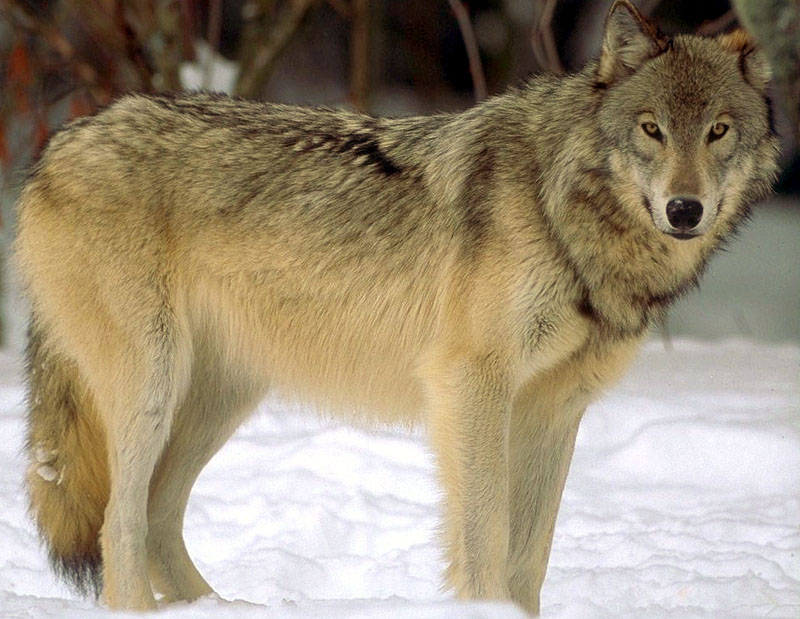 Vlk
Turistická stezka
Podél pralesa Mionší veda ztezka tvořící 10 zastávek s informačními tabulemi dohromady činících 7 km
Zastávky jsou od sebe vzdáleny 700 m
Podél stezky je rozmanité rostlinstvo
Ne prezentaci se podílely:
Kristýna Murgašová
Petra Pavlorková
Sebastiana Lašutová
Denisa Radostová

Zdroje:
www.google.cz
Nature.hyperlink.cz
Cestování idnes